Международная торговля
Что такое международная торговля
Международная торговля – форма экономических отношений  в ходе которых фирмы одних стран продают свою продукцию (промежуточные или потребительские блага) в другие страны. 
Международная торговля складывается из двух противоположно направленных  потоков -  экспорта и импорта. 
Экспорт страны  -  продажа благ, произведенных фирмами этой страны, в другие страны. 
Импортом страны - покупка фирмами, населением или государством благ, произведенных фирмами других стран.
Международное разделение труда
В основе развития международной торговли лежит международное разделение труда - страна специализируется на производстве той или иной продукции и выпускает ее в больших количествах, чем это требуется для внутреннего потребления. 
Предпосылки специализации:
природные условия –
климат,
географическое положение,
наличие полезных ископаемых;
достигнутый уровень экономического и научно-технического развития;
обеспеченность рабочей силой;
квалификация рабочей силы;
сложившиеся традиции в производстве и.т.п.
Страна может специализироваться:
на развитии отраслей экономики;
производстве отдельных видов продукции;
на выполнении отдельных технологических операций и т.п.
Чем определяются внешнеторговые потоки: Наличие уникальных природных ресурсов
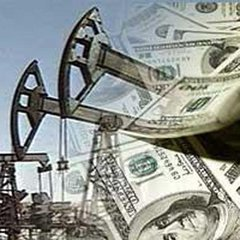 Разные страны обладают неодинаковыми природными ресурсами
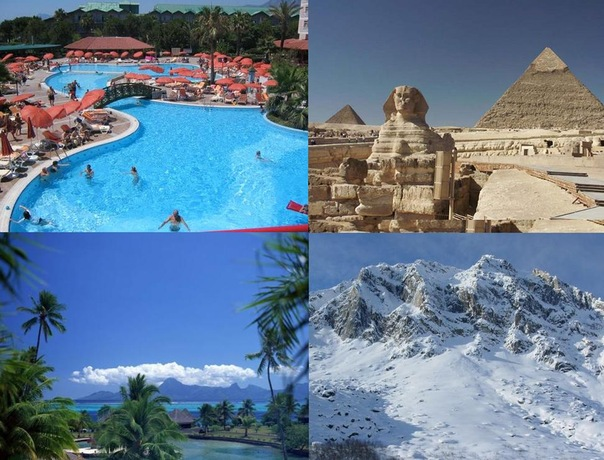 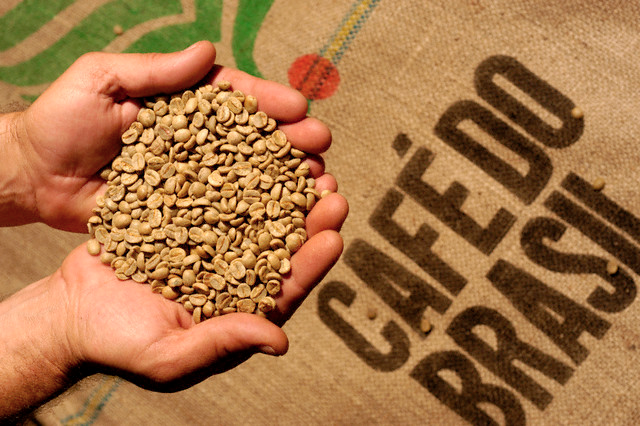 Аналогичное воздействие может оказывать обладание технологией производства какого-то блага.
Чем определяются внешнеторговые потоки: Принцип  абсолютного преимущества
Каждая страна специализируется на производстве товаров, издержки которых меньше, чем издержки производства этого товара в других странах.
Абсолютные преимущества могут быть обусловлены:
особыми природно-климатическими условиями;
развитием технологий;
квалификацией работников и т.п.
Экспортируя часть таких товаров, страна на вырученные деньги приобретает те товары, производство которых ей обходится дороже.
Каждая страна должна экспортировать те товары, в производстве которых она имеет абсолютное преимущество, и импортировать те товары,  в производстве которых нет преимуществ.
Чем определяются внешнеторговые потоки: Принцип  относительного преимущества
Каждая страна должна специализироваться  на выпуске товаров, производство которых относительно более выгодно в сопоставлении с производством таких товаров в других странах
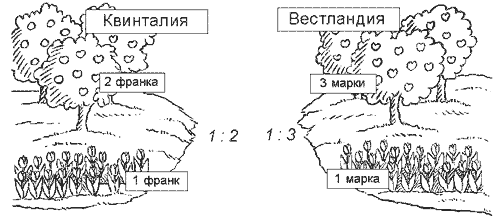 Фирма  «Яблоки»
Фирма  «Тюльпаны»
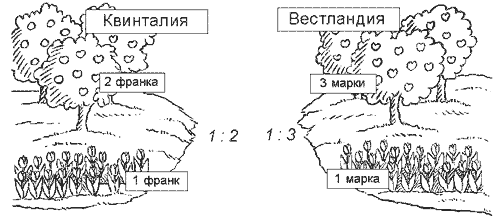 Фирма «Яблоки»
Фирма «Тюльпаны»
Прибыль – 100 франков
Прибыль – 50 марок
Внешнеторговая политика государства
Внешнеторговая политика государства – деятельность государства, направленная на развитие торговых отношений с другими странами.
Задачи внешнеторговой политики:  
обеспечение благоприятных условий для национальных предприятий на мировом рынке;
защита внутреннего рынка от иностранной конкуренции.
Направления внешнеторговой политики:
протекционизм – защита внутреннего рынка от иностранной конкуренции путем ограничения импорта - 
введение таможенных пошлин,
установление импортных квот,
демпинг (установление искусственно заниженных экспортных цен),
установление жестких стандартов для импортных товаров;
либерализация (фритредерство)– снятие всевозможных барьеров, препятствующих развитию внешней торговли.
Правительство государства выбирает  направления  внешнеторговой политики в зависимости от экономической ситуации в стране.
Международное регулирование торговли
Международное регулирование торговли осуществляется Всемирной торговой организацией  (ВТО)
Принципы ВТО:  
либерализация торговли;
предоставление странами друг другу благоприятного режима ;
соблюдения правил торговли услугами и объектами интеллектуальной собственности.